Как написать рабочую программу и учебный план по краеведческому образованию?
Лекция 5
Разработка программно-методического обеспечения реализации дополнительной общеобразовательной программы (профстандарт –трудовые действия):
Нужно ли положение о написании ДОП в ДОУ/ОУ?
П.7 Методических рекомендаций: порядок создания рабочей программы, ее содержание и структура закрепляются локальным нормативным актом образовательной организации
В тексте программы, лица осваивающие обучение, именуются «УЧАЩИЕСЯ» (п.2.ст.37 273-ФЗ)
Утверждение программы осуществляется в соответствии с Уставом образовательной организации и на основании локального акта образовательной организации, в которой будет реализована программа.
Обучение по индивидуальному учебному плану, в том числе ускоренное обучение, в пределах осваиваемой дополнительной общеобразовательной программы осуществляется в порядке, установленном локальными нормативными актами организации, осуществляющей образовательную деятельность
Нужно ли положение о ДОП в ДОУ/ОУ?
Количество обучающихся в объединении, их возрастные категории, а также продолжительность учебных занятий в объединении зависят от направленности дополнительных общеобразовательных программ и определяются локальным нормативным актом организации, осуществляющей образовательную деятельность.
Методические рекомендации КО (утверждены распоряжением от 01.03.2017  617-р)
Учебный план в программе ДООП
Учебный план включает в себя название разделов/тем программы.
Количество теоретических и практических часов.
Формы контроля.
При проектировании комплексной программы необходимо освоить сводный учебный план с указанием дисциплин (программ) и количества часов по каждому году обучения.
Петербурговедение в комплексной программе
Модуль «Ступеньки развития» (Пример, ДОУ 41 Центрального района)
Учебный план
Учебный план — нормативный документ, определяющий состав учебных предметов, изучаемых в данном учебном заведении, их распределение по годам обучения, недельное и годовое количество времени, отводимого на каждый учебный предмет, и в связи с этим структуру учебного года.
Учебный план по предмету (дисциплине) определяет состав модулей и тем в них, количество часов, которое необходимо потратить на их изучение, общую структуру учебного года.
Объем и сроки освоения программы
Постановление Главного государственного санитарного врача РФ от 4 июля 2014 г. N 41"Об утверждении СанПиН 2.4.4.3172-14 "Санитарно-эпидемиологические требования к устройству, содержанию и организации режима работы образовательных организаций дополнительного образования детей"
Учебный план из расчета 1 года обучения
Учебный план комплексной программы
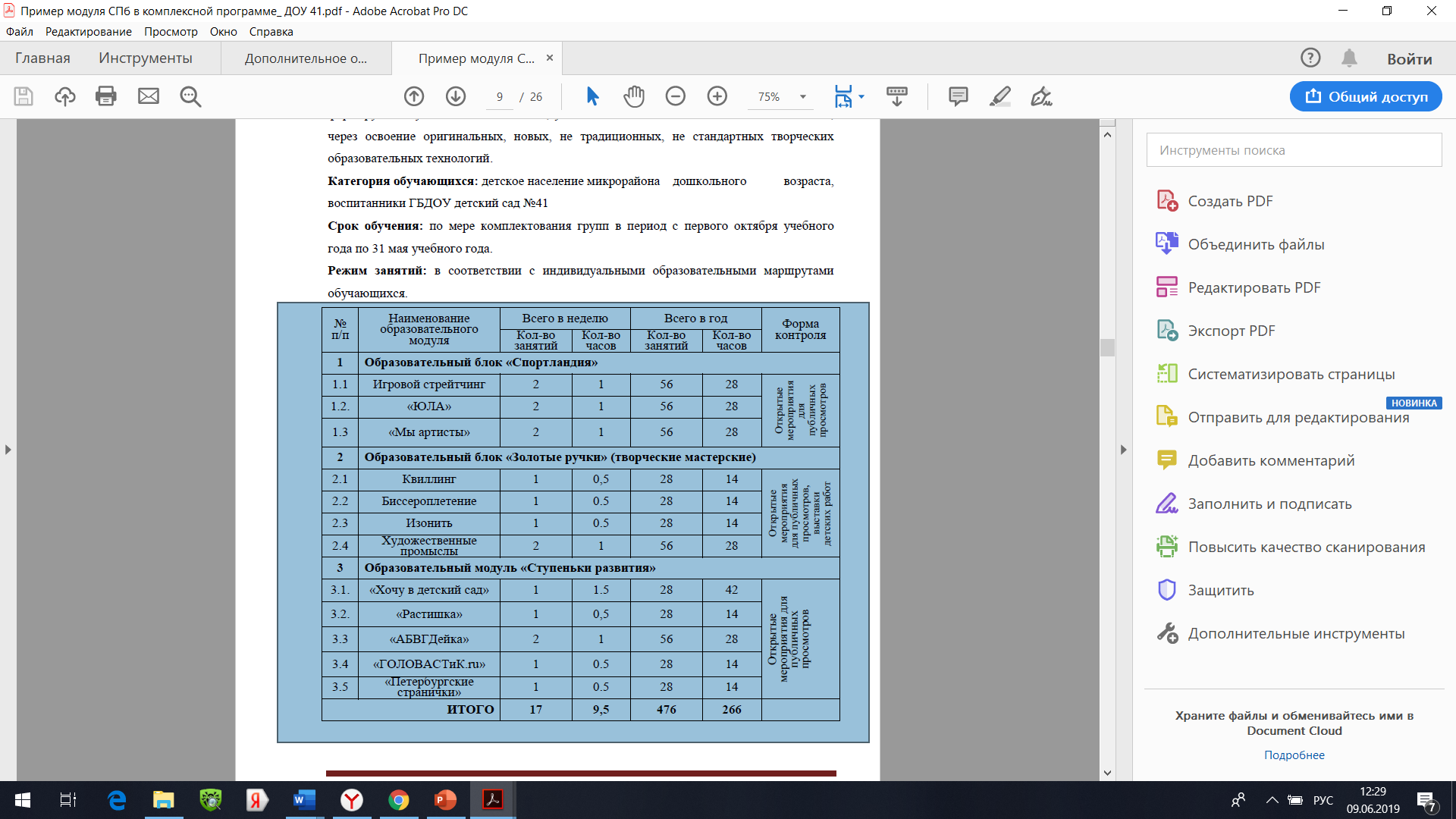 Петербурговедение
Формы контроля
Задачи контроля
•  Определение фактического состояния объекта в данный момент времени.
•  Прогнозирование состояния объекта на заданный будущий период времени.
•  Определение причин выявленных отклонений объекта от заданных параметров.
•  Обеспечение устойчивого состояния объекта.
Формы контроля
Функции контроля
•  Ориентирующая (направлен на преодоление пробелов и недочётов в ЗУН).
•  Обучающая (приобретаются, уточняются, закрепляются ЗУН).
•  Диагностическая (выявляются причины).
•  Развивающая (сами распоряжаются своими знаниями).
•  Воспитательная (дисциплинирует, воспитывает чувство ответственности за свою работу).
•  Контролирующая (определяет результат обучения и развития; соответствие уровня).
•  Стимулирующая (полная развёрнутая оценка результата работы).
•  Управляющая (осуществляет точный, правильный выбор содержания, форм, методов, приёмов обучения).
Формы контроля
Требования к организации контроля:
•  контроль должен быть систематическим и всеохватывающим, мотивированным и стимулирующим;
•  контролю следует подвергать все без исключения важнейшие действия каждого ученика;
•  оценивание результатов контроля должно проводиться в сочетании личностного и нормативного критериев;
•  учёт результатов контроля должен быть гласным;
•  по мере взросления учащихся контроль педагога должен постепенно заменяться взаимоконтролем и самоконтролем, для чего при изучении каждого действия следует указывать способы его контроля;
•  критерии, используемые для оценки, должны достаточно полно отражать состояние объекта;
•  формы контроля должны быть разнообразными;
•  важно устанавливать двусторонние отношения для открытого обсуждения проблем, возникающих в процессе контроля;
•  контроль должен выступать как элемент методической помощи учащимся.
Формы контроля (алгоритм)
1.  Определение объекта и субъекта контроля, т. е. определение того, что необходимо проконтролировать: знания, умения, навыки ученика или умение ими пользоваться в различных ситуациях, а также кто будет осуществлять контроль.
2.  Определение цели или результата контроля: оценку деятельности учащегося, отметку, оценку деятельности педагога, оценку выбранного метода обучения, достаточность содержания учебного материала, предложенного к усвоению, правильность определения форм организации обучения и т. п.
3.  Определение технологии контроля или последовательность его операций, этапов проведения контроля.
4.  Определение средств контроля, с помощью чего осуществляется контроль: экзаменационные билеты, карточки, тесты, контрольные задания, использование технических средств обучения и т. п.
5.  Собственно контроль - осуществление намеченной технологии контроля.
6.  Оценка результатов контроля, соотнесение их с намеченной целью контроля.
7.  Разработка педагогических мер по повышению качества обучения.
8.  Оценка действительности используемых мер.
9.  Корректировка организации контроля с целью его оптимизации.
Формы контроля
-предварительный (выявляет исходный уровень подготовки);
-текущий (выявляет степень усвоения учебного материала, уровень подготовки к занятиям, заинтересованность);
-итоговый (выявляет степень достижения результатов, закрепление знаний).
-прогнозирующий (выявляет процесс получения опережающей информации о перспективах воспитанников).
В зависимости от цели:
-диагностический (выявляет уровень развития у учащихся психического процесса, умений, навыков и т. п.);
-констатирующий (выявляет факт выполнения задания, наличие каких-либо навыков в форме ответов «да» - «нет» или «+»-«-»); -проверяющий (выявляет, как овладели знаниями, умениями, навыками).
Формы контроля ЗУН (от А до Я)
Беседа (опрос-игра)  
Выставка.
Игры (Пятью пять, Крестики-нолики, Морской бой, Брейн-ринг и др.).
Конкурс творческих работ.
Кроссворд, чайнворд.
Культурные практики.
Наблюдение
Олимпиада (игра по станциям)
Открытые мероприятия
Портфолио
Продуктивная деятельность
Шарады, ребусы и пр.
Задание: составить учебный план по программе на 1 год
Требования:
Тематический год «Ближайшее окружение» (Василеостровский район).
Расчет: 1 занятие в неделю
Количество практики и теории (примерно 50%)
Возраст учащихся – по выбору педагога в пределах от 4 до 7 лет.
УМК на выбор педагога. 
Сетка в соответствии с Приложением 3 к Методическим рекомендациям Комитета по образованию.
Сетка учебного планаУчебный план ____ года обучения
Календарный учебный график
Дата начала и окончания учебного года.
Количество учебных недель, дней и часов.
Режим занятий.
Форма определена в приложение 4 к методическим рекомендациям.
Календарный учебный график составляется с учетом проведения в каникулярное время целевых прогулок и экскурсий, «летних лагерей».
Сетка календарного учебного графика
Пример
Рабочая программа ДООП
Программное содержание (цель и задачи);
Ожидаемые результаты;
Особенности каждого года обучения;
Календарно-тематическое планирование на каждый год обучения и каждую учебную группу;
Содержание обучения
Требования к уровню освоения программы (методические рекомендации)
Требования к уровню освоения программы (методические рекомендации)
Особенности годов обучения
1-й год обучения знакомит дошкольников с базовыми городскими ансамблями и достопримечательностями.
2-й год обучения помогает дошкольнику посредством культурных практик освоить «городской язык» ближайшего окружения.
Содержание обучения в рабочей программе ДООП
Описание разделов и тем программы в соответствии с последовательностью заданной учебным планом, включая описание теоретической и практической части.
Пример: Мифы и легенды Стрелки Васильевского острова.
Сходство между Стрелкой Васильевского острова и стрелой. Легенды о происхождении названия острова. Местоположение Стрелки Васильевского острова. Скульптура Василия. История о том, каким хотел видеть остров Петр Первый. Стрелка Васильевского острова – порт.  […] Легенды Ростральных Колонн. Ростральные колонны – старинные маяки города. Назначение маяка. Треножники на вершинах Ростральных колонн. Легенда о назначении треножника в Древней Греции. Фигуры на рострах Ростральных колонн, их мифы и легенды. Легенды скульптур Ростральных колонн, атрибуты скульптур Ростральных колонн, их символический смысл (лавровый венок, камыш, кувшин с льющейся водой, весло, рог изобилия, якорь, перевязанный канатом груз, нос корабля). Зажигание Ростральных колонн в старину. Современная традиция зажжения факелов Ростральных колонн в праздничные дни.
Сквозные линии содержания: изображения Нептуна, Навигации, Меркурия, Цереры и их атрибутов в Санкт-Петербурге; традиции зажжения факелов в честь торжественных событий (реальные факелы и их изображения на зданиях города); гиппокампы и дельфины в скульптуре Санкт-Петербурга. 
Словарная работа: Меркурий, Церера, порт, биржа, таможня, пакгауз, ростра, ростральная колонна, треножник, гиппокамп.
Оценочные и методические материалы
Основные составляющие УМК:
Педагогические методики и технологии;
Дидактические материалы;
Информационные источники, используемые при реализации программы;
Система контроля результативности обучения с описанием форм и средств выявления, фиксации и предъявления результатов обучения, а также их периодичности.
Педагогические методики и технологии
Информационные источники, используемые при реализации программы
Как разработать календарно-тематическое планирование по краеведческому образованию?
Лекция 6
Планирование «Петербурговедения»
Календарно-тематическое планирование
Сетка планирования утверждается Положением о календарно-тематическом планировании ОО;
Работа по программе преимущественно планируется во 2-й половине дня, в совместной деятельности (возможно частично планирование в разделе культурные практики);
Праздничные мероприятия планируются в соответствии с празднично-событийным календарем.
Описание встречи в календарно-тематическом планировании воспитателя
Тема (при необходимости ссылка на конспект).
Программное содержание (3-4 ведущих задачи, направленных на основные образовательные результаты).
Краткое содержание работы. Формы работы.
Пример:
Тема: «Тайна купола Исаакиевского собора» («Город-сказка, город-быль», С…)
П.С.: Обогащение представлений детей о символическом значении Исаакиевского собора. Развитие представлений детей о функциональном и символическом значении купола храма. Обогащение словаря: «купол», «Исаакиевский собор». Активизация словаря: «собор», «колокольня».
Форма работы: встреча с городом.
Описание встречи в календарном планировании педагога дополнительного образования
Встреча № 1 «Что такое крепость? Тайна имени крепости»
Задачи.
Создать условия для формирования у детей представления о типе фортификационного сооружения «крепость». 
Развивать познавательный интерес к изучению архитектурных и исторических достопримечательностей города на примере Петропавловской крепости.
Развивать у детей способность детей любоваться Петропавловской крепостью.
Развивать умение отвечать на вопросы педагога и доказывать свою точку зрения. Познакомить детей с семантического анализа двукорневых слов, на примере слова «Петропавловская»
Обогащение словаря: «остров», «крепость», «башня», «стена», «Петропавловская».
Материал: презентация № 1, конструктор для строительства крепости, материалы для макетирования плана крепости.
Конспект: «Город-сказка, город-быль», С. 86 – 88.
+ творческое задание для подготовительной группы: придумай сказку «Как зайцы встретили Петра I на Заячьем острове»